PubPol/Econ 541
Class 18Scale Economies and Imperfect CompetitionbyAlan V. DeardorffUniversity of Michigan2021
Quiz
Some of you in question 10 said “assuming that the foreign country is large”
You could have said, unnecessarily, “since the foreign country is large”
The fact that the RSW curve does not coincide with the RS curve (of the home country) means that the foreign country is large.
Recall that RSW is a weighted average of RS and RS*.
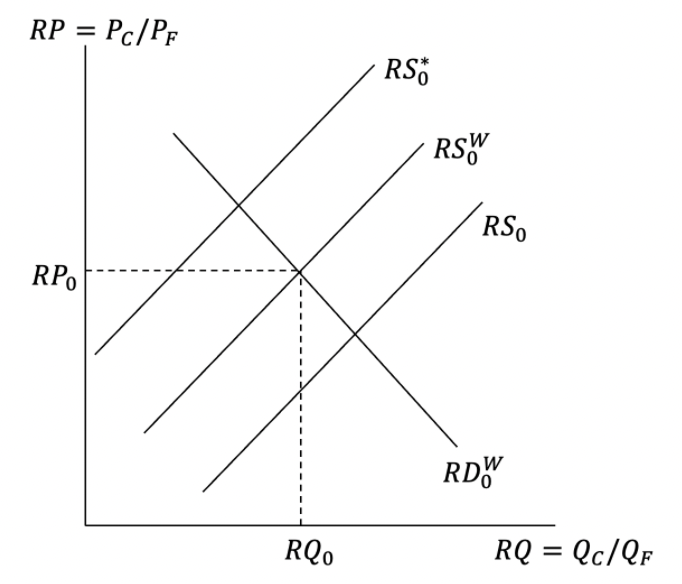 Class 18:  Scale Economies and Imperfect Competition
2
Quiz
Class 18:  Scale Economies and Imperfect Competition
3
Assumptions
Class 18:  Scale Economies and Imperfect Competition
4
Outline
Scale Economies
Monopolistic Competition
Heterogeneous Firms
Class 18:  Scale Economies and Imperfect Competition
5
Pause for Discussion
Class 17:  Behind the Standard Model
6
Questions on KOM
What are economies of scale, and how do external economies of scale differ from internal economies of scale?
What are some reasons why the costs of a number of firms producing the same thing might be lower if they are located close together than far apart?
Class 17:  Behind the Standard Model
7
Outline
Scale Economies
Monopolistic Competition
Heterogeneous Firms
Class 18:  Scale Economies and Imperfect Competition
8
Scale Economies
P, AC
With scale economies, average cost falls with higher output
Equilibrium is output at which P=AC
Dynamics
Think of arbitrary output causing price from D-curve
Profit (P>AC) causes expansion 
Loss (P<AC) causes contraction
Market is stable if D steeper than AC
P1
P0
AC
P2
D
Q1
Q0
Q2
Q
Class 18:  Scale Economies and Imperfect Competition
9
Scale Economies
P, AC
Contrary to usual markets, a rightward shift in demand causes price to fall
P0
AC
P1
D’
D
Q0
Q1
Q
Class 18:  Scale Economies and Imperfect Competition
10
Two-Country Autarky and Trade
Suppose US has higher cost than China
Without trade
US has P0U=ACU
China has P0C=ACC
With trade, China underprices US and takes the whole world market
Price falls in both countries and demanders gain in both, the US by more
P, AC
P0U
P0C
ACU
P1W
ACC
DC
DU
DW=DC+DU
Q1U
Q0C
Q0U
Q1C
Q
NOTE:  Here the country with lower AC curve also has lower autarky price and exports the good.  Those won’t always be the case.  See next.
Class 18:  Scale Economies and Imperfect Competition
11
Case of Less Demand in Low-Cost Country
Now, with less demand, China’s autarky price is higher than the US, even though AC curve is lower
With trade, US underprices China even though it has the higher AC curve, and US takes the whole world market
Price falls in both countries and demanders gain in both, the US by less
World would benefit more if somehow China took whole market at QOpt
P, AC
P0C
P0U
P1W
ACU
POpt
ACC
DW=DC+DU
DC
DU
Q1C
Q0C
Q0U
Q1U
QOpt
Q
Class 18:  Scale Economies and Imperfect Competition
12
Potential Loss from Trade
Suppose China is initially not producing, so that free trade is at point 1
Even with lower AC curve, China cannot enter, because its cost of initial output is C0 > P1W
If China cuts off trade with high tariff, it moves to point 2, with lower price.  Both suppliers and demanders in China gain
So China gains by not trading!
P, AC
C0
1
P1W
2
P2C
ACU
ACC
DC
DW
Q
Class 18:  Scale Economies and Imperfect Competition
13
Potential Loss from Trade
Suppose China is initially not producing, so that free trade is at point 1
Even with lower AC curve, China cannot enter, because its cost of initial output is C0 > P1W
If China cuts off trade with high tariff, it moves to point 2, with lower price.  Both suppliers and demanders in China gain
So China gains by not trading!
This is the textbook’s example of Swiss and Thai watches
P, AC
C0
1
P1W
2
P2C
ACSwiss
ACThai
DThai
DWorld
Q
Class 18:  Scale Economies and Imperfect Competition
14
Infant-Industry Protection
Note that after using protection to get the industry started, Thailand and the world can then both gain even more by returning to free trade, since Thailand now starts with a cost below P1W.
The new world price becomes P3W, with Thailand meeting all of world demand
This is an example of the “infant industry argument” for protection
P, AC
C0
1
P1W
2
P2C
ACSwiss
3
P3W
ACThai
DThai
DWorld
Q
Class 18:  Scale Economies and Imperfect Competition
15
Pause for Discussion
Class 17:  Behind the Standard Model
16
Questions on KOM
Can the “forward falling” be interpreted the same way as a conventional upward sloping supply curve, saying how much industry will supply at each given price?  
Also, though not mentioned in the text, how does this differ from a “backward bending supply curve” that one sees in other contexts, such as labor supply?
Class 17:  Behind the Standard Model
17
Questions on KOM
How does opening to trade with external economies of scale differ from the partial equilibrium models earlier in the course?
Do low-cost suppliers still export?
Do high-cost suppliers still reduce production, and their countries import?
Does price rise in the low-price country and fall in the high-price country?
Does a move to free trade cause winners and losers in both countries?
Class 17:  Behind the Standard Model
18
Outline
Scale Economies
Monopolistic Competition
Heterogeneous Firms
Class 18:  Scale Economies and Imperfect Competition
19
Monopolistic Competition
Class 18:  Scale Economies and Imperfect Competition
20
Monopolistic Competition
E
Class 18:  Scale Economies and Imperfect Competition
21
Monopolistic Competition
CC’
E
Class 18:  Scale Economies and Imperfect Competition
22
Pause for Discussion
Class 17:  Behind the Standard Model
23
Questions on KOM
Why do “internal economies of scale” lead to imperfect competition?
What two things contribute to the gap between price on a demand curve facing a monopolistic firm and its marginal revenue?  
How then is this related to the markups of price above marginal cost that firms charge?
Class 17:  Behind the Standard Model
24
Questions on KOM
The monopolistic competition model in the text is depicted with two curves, the upward sloping CC curve and the downward sloping PP curve, with the number of firms in the industry, n, on the horizontal axis.  What, intuitively, do these two curves represent, and why are they shaped as they are?
Class 17:  Behind the Standard Model
25
Questions on KOM
What assumption is captured by saying that the equilibrium is the intersection of the CC and PP curves?
Why can the monopolistic competition model lead to trade without comparative advantage?
In the monopolistic competition model, are there any losers from trade?
Class 17:  Behind the Standard Model
26
Questions on KOM
What are the replacements in the monopolistic competition model of the following three assumptions, and how does each contribute a new reason for gain from trade?
perfect competition, 
constant returns to scale, and 
product homogeneity
Class 17:  Behind the Standard Model
27
Outline
Scale Economies
Monopolistic Competition
Heterogeneous Firms
Class 18:  Scale Economies and Imperfect Competition
28
Heterogeneous Firms
Old Trade Theory (Ricardo, Heckscher-Ohlin, Specific Factors) had
Constant returns to scale
Perfect competition
Homogeneous products
Thus firms played no role
Class 18:  Scale Economies and Imperfect Competition
29
Heterogeneous Firms
New Trade Theory (Krugman, etc.) had
Increasing returns to scale
Imperfect competition
Differentiated products
Firms played important roles, but
They were assumed identical
Class 18:  Scale Economies and Imperfect Competition
30
Heterogeneous Firms
New, New Trade Theory (Melitz) has
Most of the assumptions of New Trade Theory, but
Heterogeneous firms
How?
Firms’ productivities differ, coming from a random drawing
Class 18:  Scale Economies and Imperfect Competition
31
Heterogeneous Firms
Other features of a Melitz Model
Aside from productivity parameters, firms are identical
Each produces a differentiated product and engages in monopolistic competition
Hence each firm has zero expected profits (prior to drawing its random productivity)
There are fixed costs of 
Production, and of
Exporting
Class 18:  Scale Economies and Imperfect Competition
32
Heterogeneous Firms
Fixed costs of production imply
Increasing returns to scale
If productivity is low (thus cost high), firm 
Won’t sell enough to cover cost
Will exit
If productivity is high, firm
Charges lower price
Makes profit
Stays in the market
Class 18:  Scale Economies and Imperfect Competition
33
Heterogeneous Firms
Fixed costs of exporting imply
If productivity is not much above breaking even on domestic market, firm would run a loss if it exported
Only firms with the highest productivity export
Class 18:  Scale Economies and Imperfect Competition
34
Heterogeneous Firms
Effects of a fall in trade barriers
Highest-productivity firms, already exporting, expand both output and exports
High-productivity firms, start to export
Low productivity firms reduce output
Lowest productivity firms shut down
Implications of more trade
Fewer firms, lower prices
Higher average productivity
Thus a new source of gain from trade!
Class 18:  Scale Economies and Imperfect Competition
35
Pause for Discussion
Class 17:  Behind the Standard Model
36
Questions (not asked before)
It seems obvious that firms differ.  Why was that not allowed with perfect competition?
Explain the new source of gain from trade that the heterogeneous firm model introduces?
Class 17:  Behind the Standard Model
37
Class 18:  Scale Economies and Imperfect Competition
38